Compound lipids
Dr. Sapna Patel
SR, Biochemistry Dept.
Govt. Medical College
Bhavnagar
Classification of lipid
SIMPLE LIPIDS
COMPOUND LIPIDS
DERIVED LIPIDS
LIPIDS ASSOCIATED SUBSTANCES
Phospholipids (phosphatides):
FA + Alcohol + Phosphoric acid + Nitrogenous base
Cephaline (Ethalonamine)
Lecithine (Choline)
Phosphotidylserine (Serine)
Glycolipids:
Carbohydrate + Sphingosine
(No Phosphoric acid No Glycerol)
3. Lipoproteins:
Lipid part + Proteins
Other compound lipids: include:
Sulfolipids:	containing sulfur.
Aminolipids: containing amino acids.
III- Derived Lipids:
Products	of	hydrolysis	of	simple	and	compound	lipids  and/or their derivatives
Fatty acids, Monoglycerides and aldehydes.
Alcohols including glycerol.
Sterols, steroids and hormonal derivatives of vit. D.
Eicosanoids
Prostaglandins	-	Leukotrienes	-	Thromboxanes
Ketone bodies.

IV- Lipid-associating substances:  Fat-soluble vitamins (E and K)  Carotenoids
Squalene
Classification of Phospholipids
structural components of membranes, and both play a role in the generation of lipid-signaling molecules.
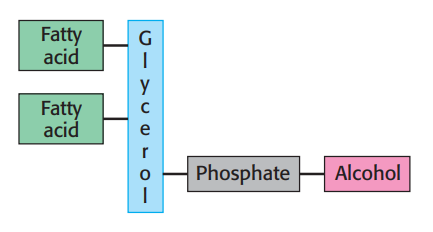 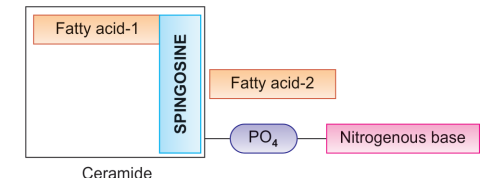 AMPHIPATHIC LIPIDS SELF-ORIENT AT OIL: WATER INTERFACES
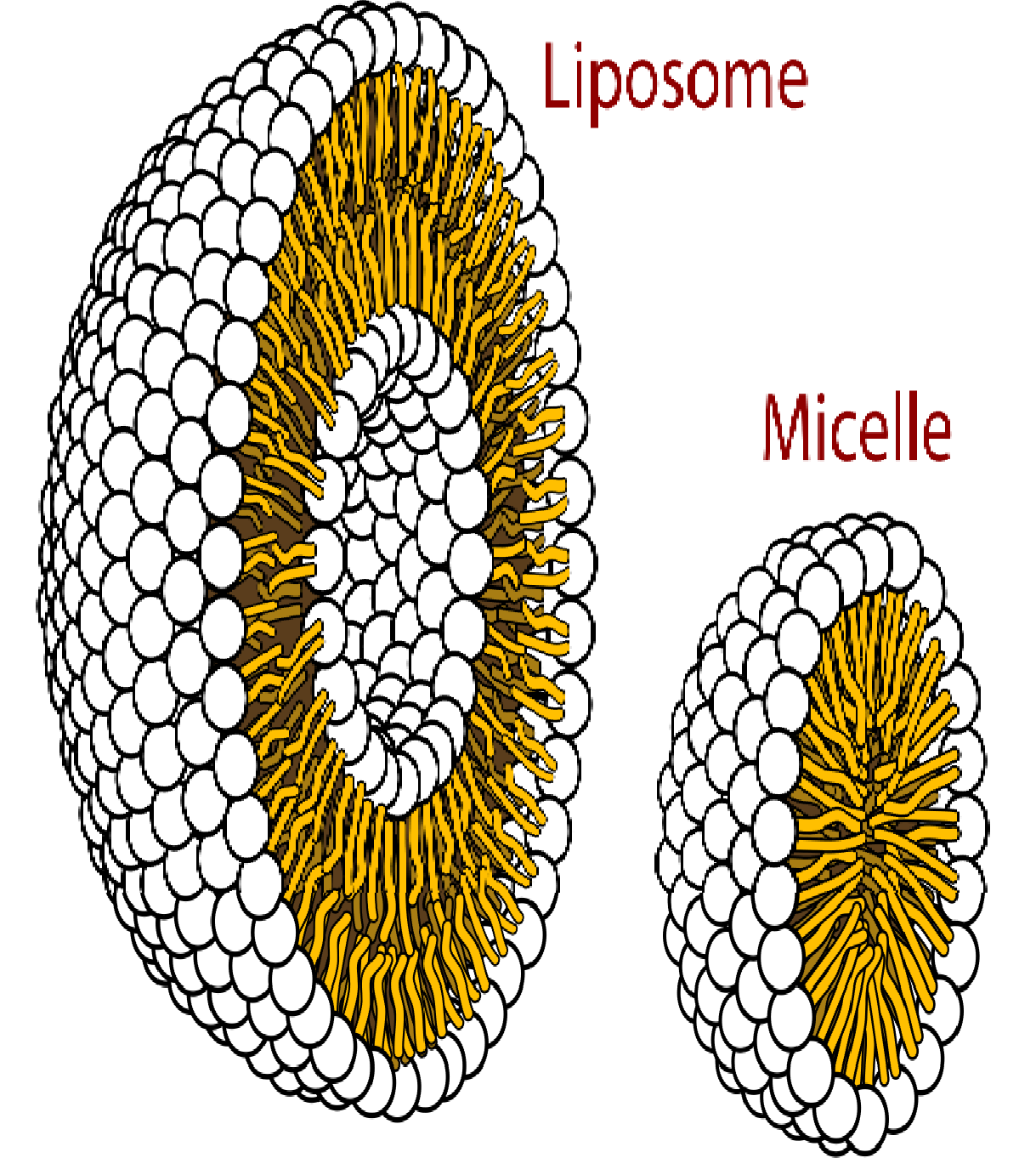 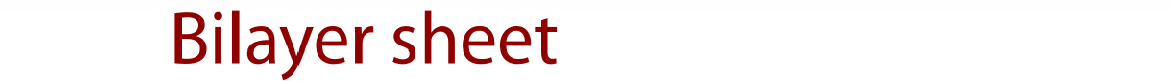 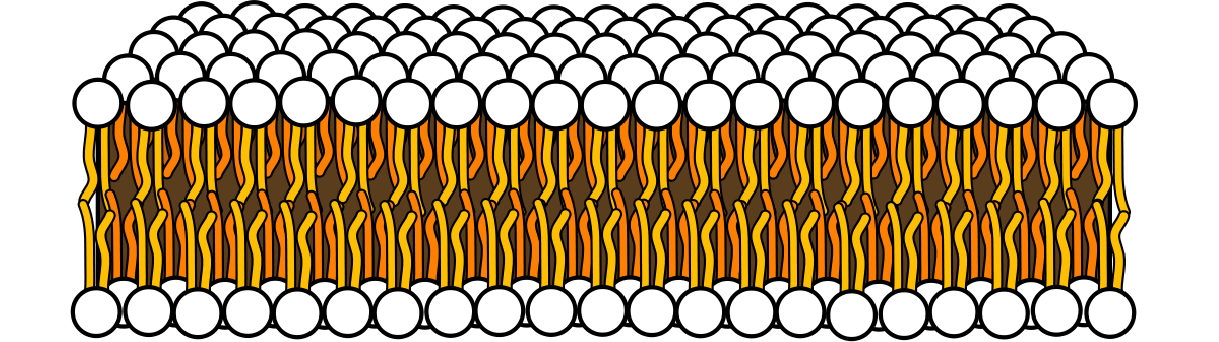 Use of Liposomes
Use as a carriers for 
Drugs for example, in cancer therapy. 
gene transfer into vascular cells 
topical and transdermal delivery of drugs 
Cosmetics
Antibodies/vaccine
Classification of Phospholipids
A-Glycerophospholipids 
B-Sphingophospholipids
Glycerophospholipids
the predominant lipids in membranes.
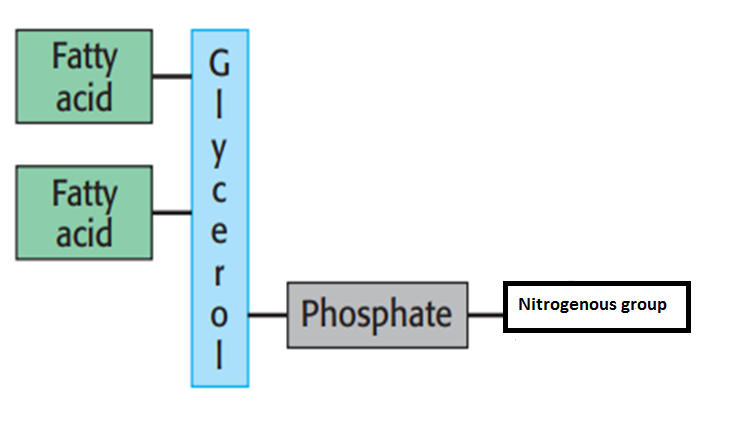 Phosphatidic acids
Simplest phosphoglyceride
Precursor of the other members of this group 
Ester linkage
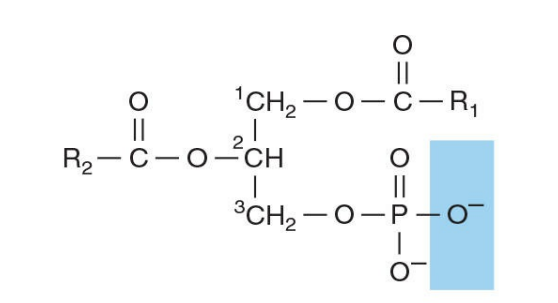 C16 or C18 saturated fatty acid
C18 or C20 unsaturated fatty acid
Phospholipids
Choline + PA → phosphatidylcholine (PC) (lecithin)
Serine + PA → phosphatidylserine (PS) 
Ethanolamine + PA → phosphatidylethanolamine (PE) (cephalin) 
Inositol + PA → phosphatidylinositol (PI) 
Glycerol + PA → phosphatidylglycerol (PG)
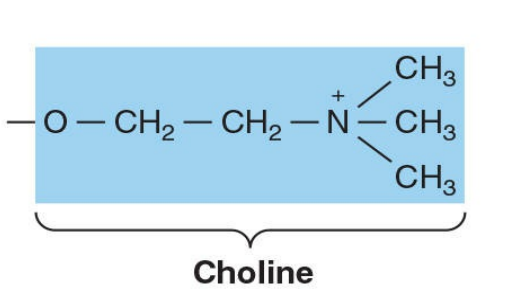 Lecithin (Phosphatidylcholine)
cell membrane and represent a large proportion of the body’s store of choline
Choline is important in nervous transmission, as acetylcholine, and as a store of labile methyl groups
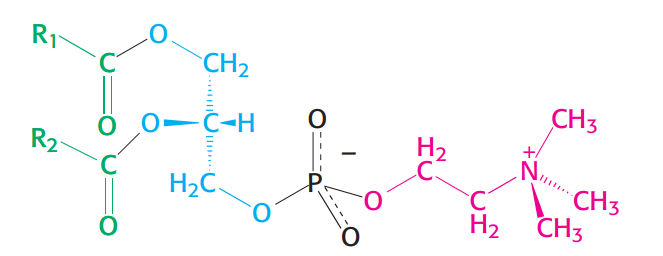 Dipalmitoyllecithin Is Necessary for Normal Lung Function
It is an constituent of surfactant
Surfactant= Lipid (90%) + Protein (10%)
From that lipid about 80 % phospholipid is Dipalmitoyllecithin.
synthesized by type II Pnumocytes  of lung
Before the 28th week of gestation, fetal lung synthesizes primarily sphingomyelin
At the 24th week of gestation, the type II granular pneumocytes appear in the alveolar epithelium and start to produce lamellar bodies (phosphatidylcholine storage organelles)
glycogen that has been stored in epithelial type II cells is converted to fatty acids and then to dipalmitoyl lecithin
  Their number increases until the 32nd week when surfactant appears in the lung and amniotic fluid.
 The maturity of the fetal lung can be assessed from the lecichin/sphingomyelin (L/S) ratio in amniotic fluid. 
 The mean L/S ratio in normal pregnancies increases gradually with gestation until about 31 or 32 weeks when the slope rises sharply
 The ratio of 2.0 is achieved at the gestational age of about 34 weeks. Helpful to decide timing elective deliveries
Clinical Significance
It lowers alveolar surface tension and improves gas exchange & prevent collapse of the alveoli.
In premature babies, this surfactant is deficient and  they suffer from Respiratory Distress Syndrome.
Glucocorticoids increase the synthesis of the surfactant  complex and promote differentiation of lung cells.
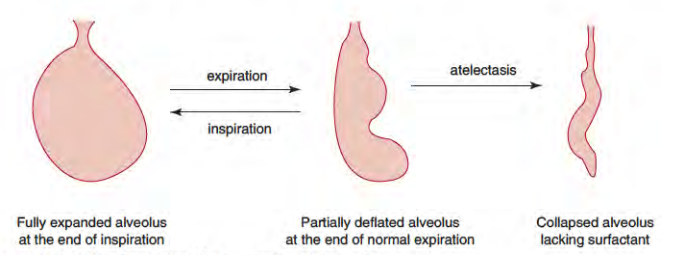 Phosphatidylethanolamine (cephalin) and phosphatidylserine
are also found in cell membranes
Phosphatidylserine also plays a role in apoptosis (programmed cell death)
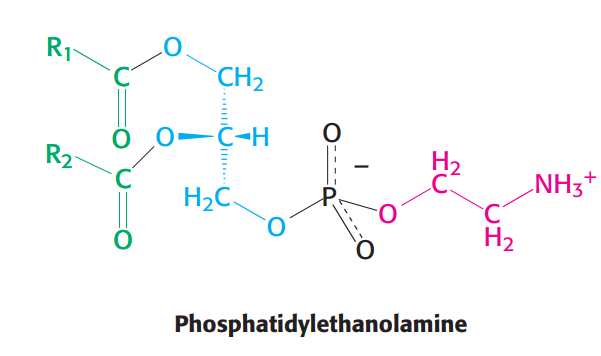 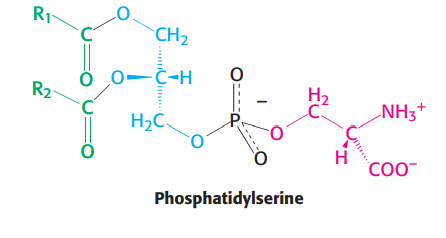 Clearance of Red Blood Cells: Role of Phosphatidylserine
Cardiolipin (diphosphatidylglycerol)
Cardiolipin is found in mitochondrial membranes in bacteria and eukaryotes.
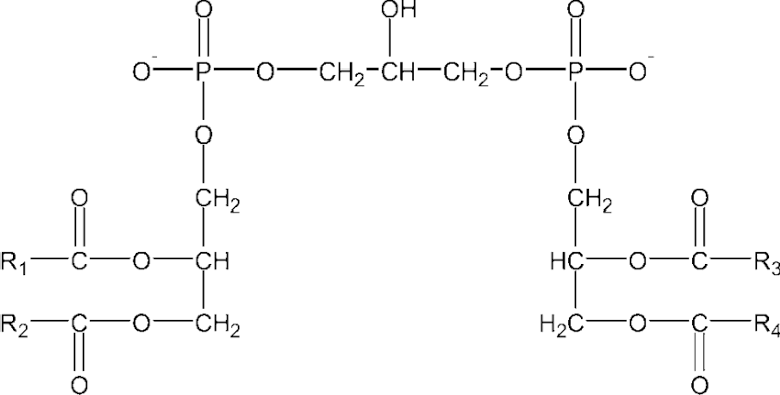 Phosphatidylinositol
Phosphatidylinositol present in the cell membrane 
Play an important role in cell signaling and membrane trafficking & it is precursor of second messenger in hormonal pathways. (Phosphatidylinositol 4,5-bisphosphate (PiP2))
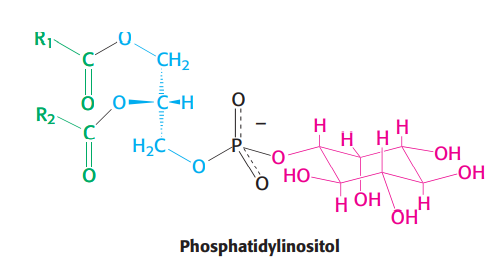 Plasmalogen
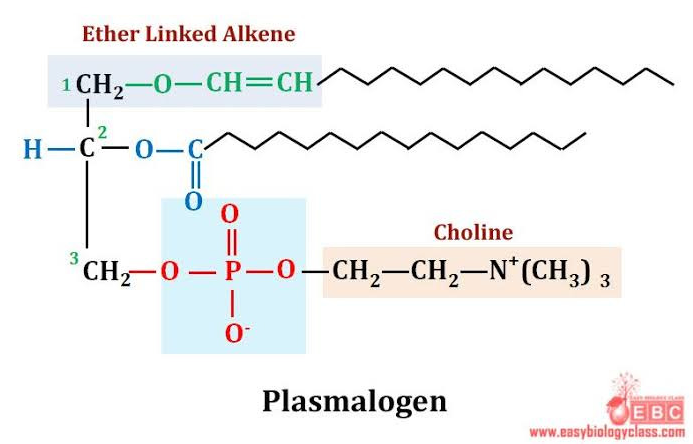 Plasmalogen
fatty acid at carbon 1 of a glycerophospholipid is replaced by an unsaturated alkyl group attached by an ether (rather than by an ester)
Constitute 10 to 30% of the phospholipids of brain and heart. 
Plasmalogens use “al” rather than “yl” in their names
For example, phosphatidalethanolamine, which is abundant in nerve tissue.
Phosphatidalcholine (abundant in heart muscle) is the other quantitatively significant ether lipid in mammals
B-Sphingophospholipids
Sphingolipid
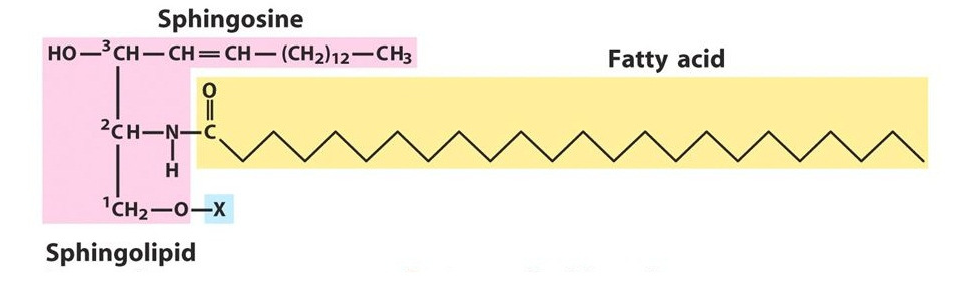 Sphingomyelins
Found in large amounts in brain and nerves.
Structure:
Sphingosine = long Chain Amino alcohol, Unsaturated
Sphingosine + FA= Ceramide
Ceramide+ Polar head group= Sphingomyeline
Glycolipids(Non- phosphorylated Lipids, sphingolipid)
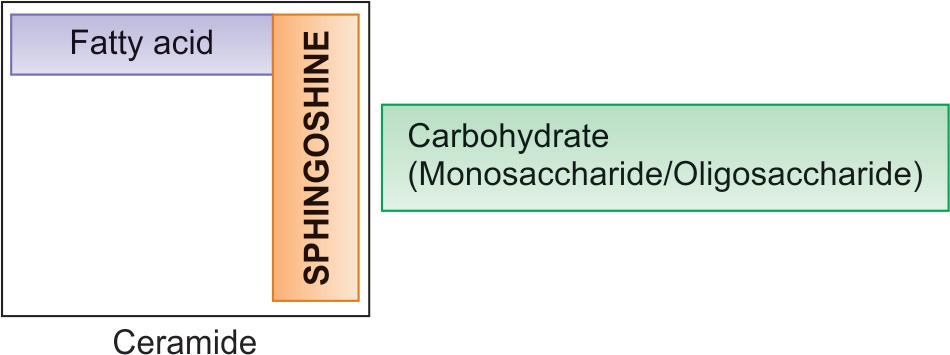 Importance of Glycolipid
Essential components of all membranes (greatest amounts in nerve tissue)
They are located in the outer leaflet of the plasma membrane, where they interact with the extracellular environment. 
As such, they play a role in the regulation of cellular interactions (for example, adhesion and recognition), growth, and development.
Membrane glycosphingolipids associate with cholesterol and GPI-anchored proteins to form lipid rafts, laterally mobile micro domains of the plasma membrane that function to organize and regulate signaling and trafficking functions of membranes.
According to the number and nature of the carbohydrate
1. Cerebrosides
 Ceramide + Monosaccharide
2. Globosides
Ceramide + Oligosaccharide
3. Gangliosides,
Ceramide + Oligosaccharide+ N-acetylneuraminic acid 
4. Sulaphatides
 Ceramide+ sulaphated sugar
According to the number and nature of the carbohydrate
1. Cerebrosides: 
Galactose found in the plasma membranes of neural tissue
Glucose are found in the plasma membranes of no neural tissues. 
2. Globosides are glycosphingolipids with two or more sugars
Cerebrosides and globosides are sometimes called  neutral glycolipids, as they have no charge at pH 7.
3. Gangliosides, the most complex sphingolipids, have oligosaccharides as their polar head groups and one or more residues of N-acetylneuraminic acid (Neu5Ac), a sialic acid at the termini.
Cerebrosides (Ceramide + Monosaccharide)
The simplest neutral glycosphingolipids
 galactose (forming ceramide-galactose or galactocerebroside, the most common cerebroside found in myelin
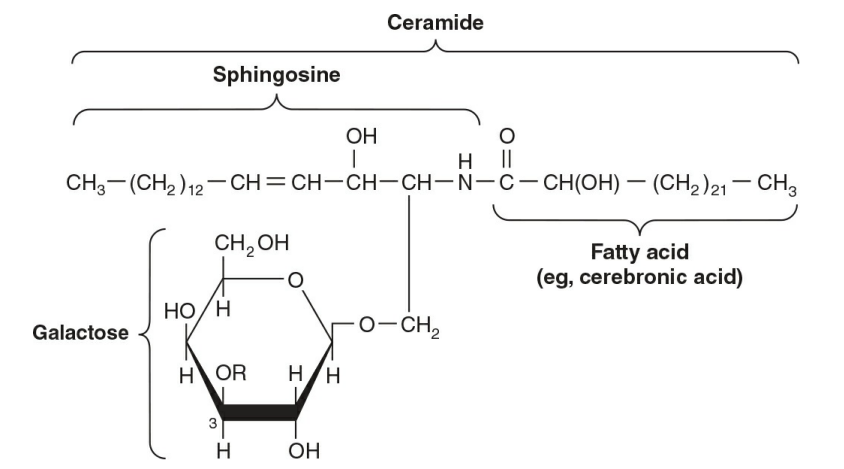 Ceramide oligosaccharides (or globosides)
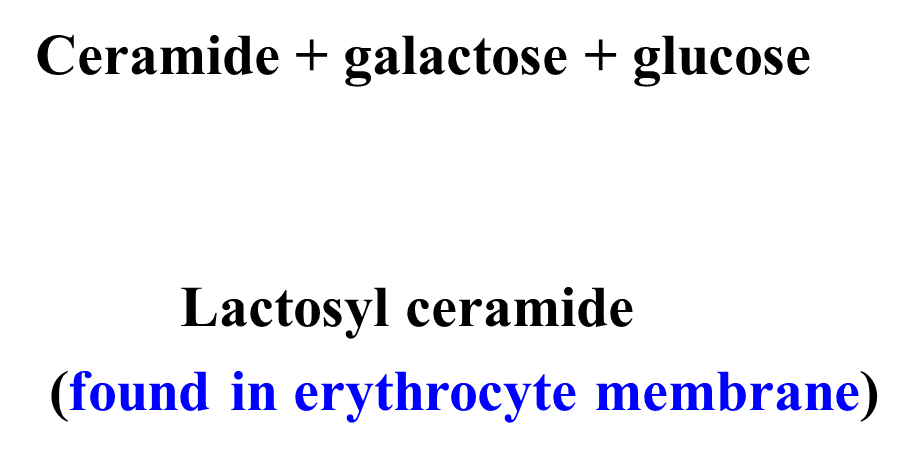 Gangliosides
These are the most complex glycosphingolipids and are found primarily in the ganglion cells of the CNS, particularly at the nerve endings. 
They are derivatives of ceramide oligosaccharides and contain one or more molecules of NANA.
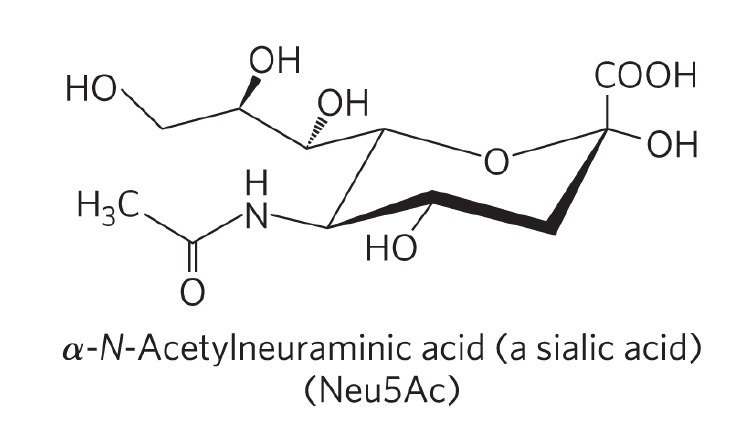 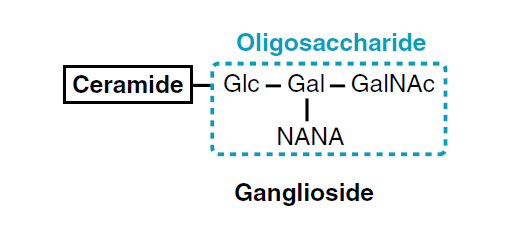 Gangliosides
Gangliosides are of medical interest because several lipid storage disorders involve the accumulation of NANA-containing glycosphingolipids in cells

They function in cell–cell recognition and communication and as receptors for hormones and bacterial toxins such as cholera toxin
Lipoporteins
Overview
Lipoproteins contain apolipoproteins, or apoproteins, in their outer shell, and a hydrophobic core of triacylglycerol (also called triglycerides) and cholesteryl esters. 
Unesterified, or free, cholesterol contains a polar hydroxyl group and can be found as a surface component, and in the region between the core and surface
Generalized structure of a lipoprotein molecule
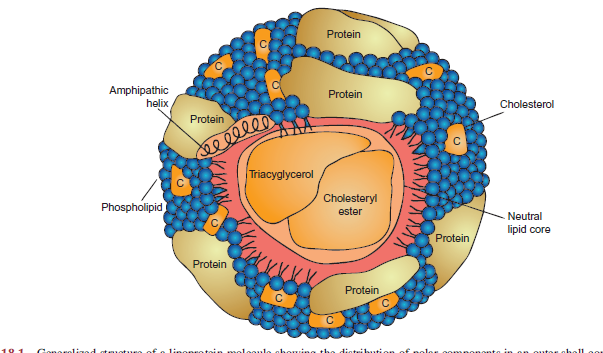 Structure
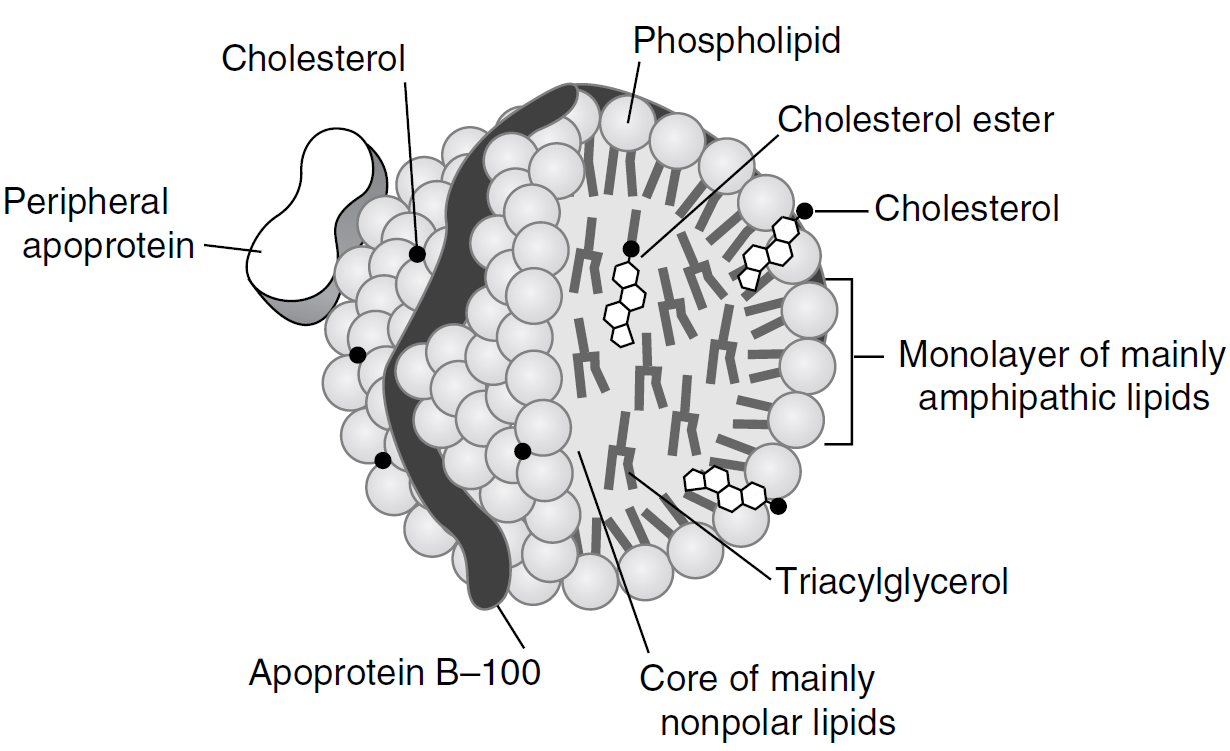 Classification of Lipoproteins
Depending on the density (by ultracentrifugation) or on the electrophoretic mobility, the lipoproteins in plasma are classified into five major types:
Chylomicrons
VLDL or pre beta lipoproteins
IDL or broad beta lipoproteins
LDL or beta lipoproteins
HDL or alpha lipoproteins
Chylomicrons are the lipoprotein particles lowest in density and largest in size and that contain the highest percentage of lipid (as TAG) and the lowest percentage of protein. 
VLDLs and LDLs are successively denser, having higher ratios of protein to lipid. 
HDL particles are the smallest and densest.
Electrophoretic  mobility
Cholesterol
The major sterol in animal tissues and a component of all membranes
It is widely distributed in the body.
It is the most important animal steroid from which other steroid compounds are formed. 
It is amphipathic
Cholesterol is derived from the diet or synthesized de novo in all cells of the body.
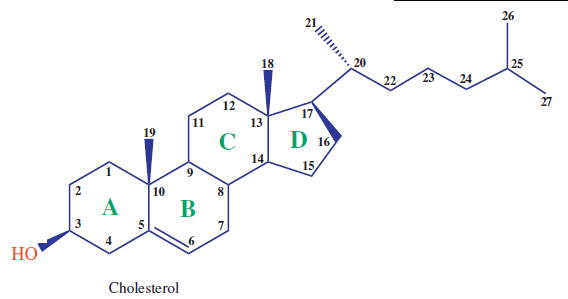 Functions of cholesterol
involvement in membrane structure
 modulation of membrane fluidity and permeability, 
Cholesterol is the precursor of various Steroid hormones including progesterone, corticosteroids (corticosterone , cortisol, and cortisone), aldosterone, and the sex hormones, estrogen and testosterone
 bile acid synthesis (where it serves as a precursor), they facilitate absorption of dietary triacylglycerols and fat-soluble vitamins
formation of the central nervous system in embryonic development.
Clinical Significance
HEART DISEASE
 The level of cholesterol in blood is related to the development of atherosclerosis.
Abnormality of cholesterol metabolism may lead to cerebrovascular accidents and coronary artery disease.
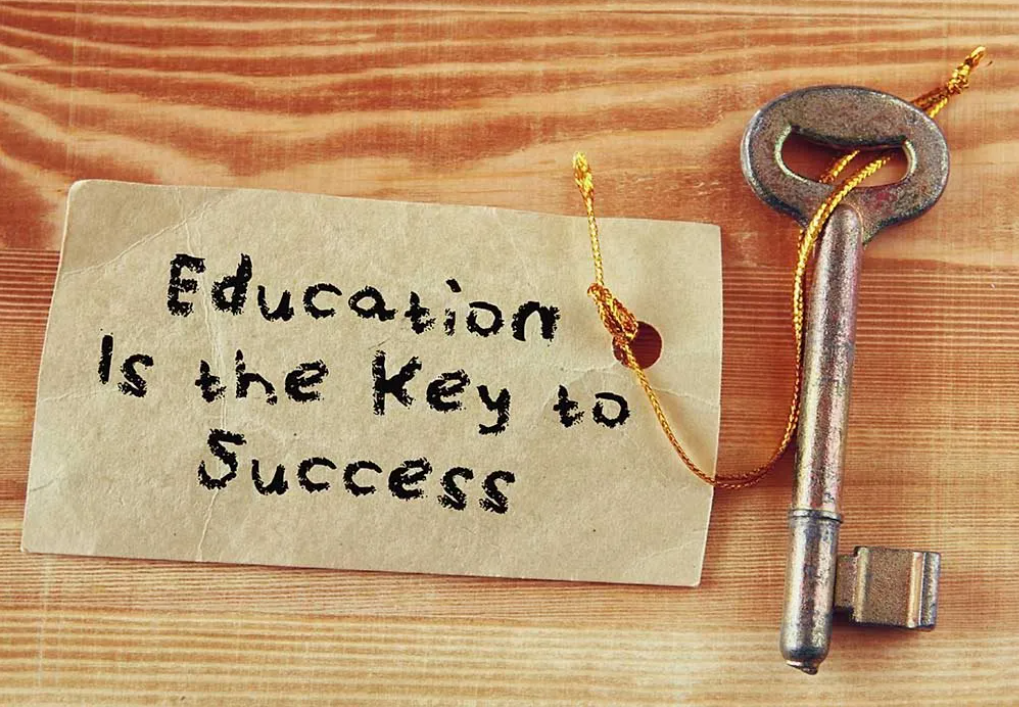